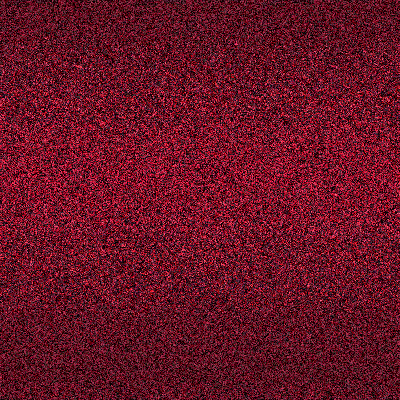 Бактерії
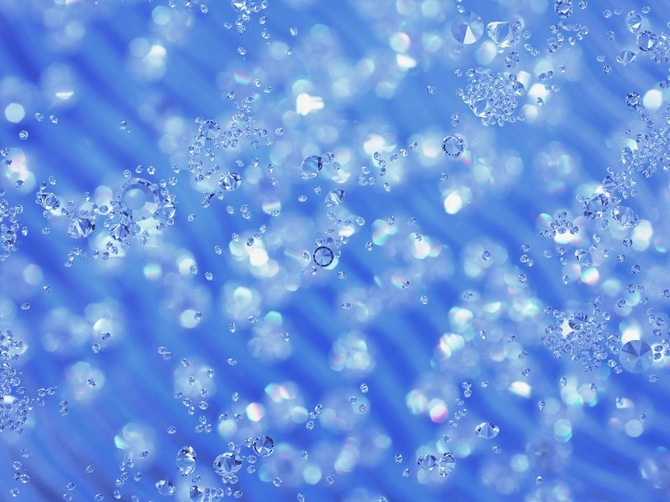 Загальні відомості про бактерії
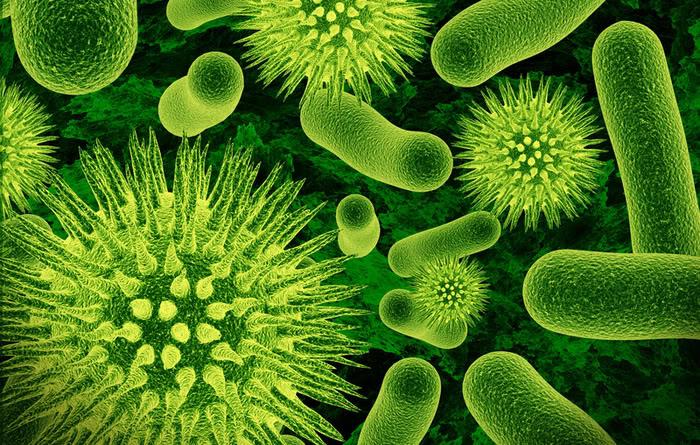 Бактерії є мікроорганізмами, які відносяться до надцарства прокаріотів. В даний час відомо приблизно десять тисяч бактерій.
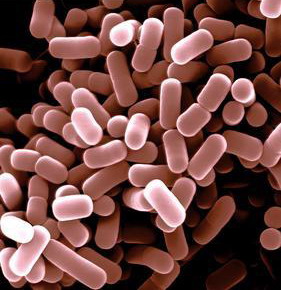 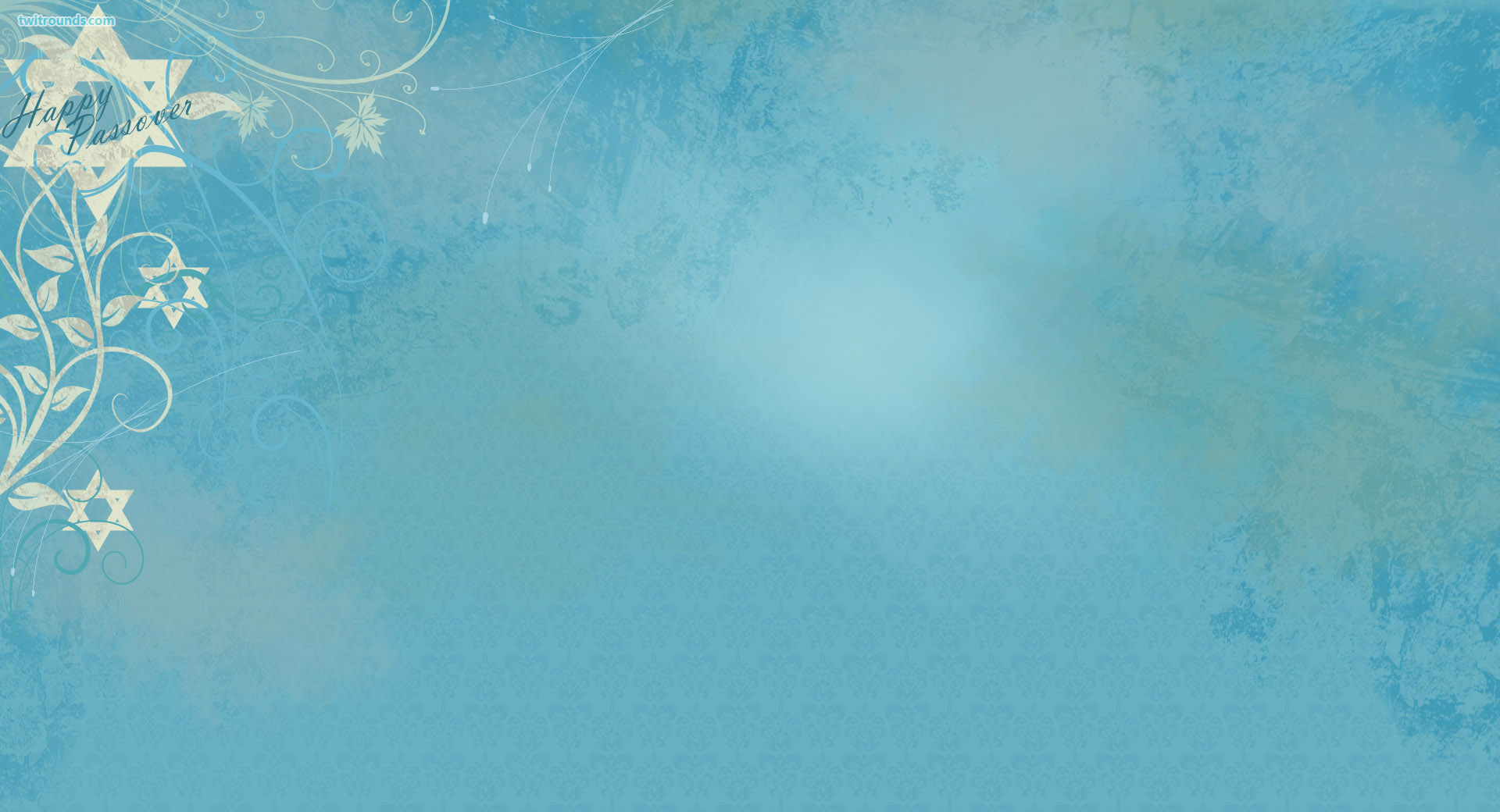 Поширення бактерій
Важко знайти місце на Землі, де б не було бактерій. Вони зустрічаються в таких місцях: - в атмосфері, 
- на дні океанів, 
- у вічній мерзлоті; 
- в кратерах вулканів; 
- в швидкоплинних річках; 
- в живих організмах
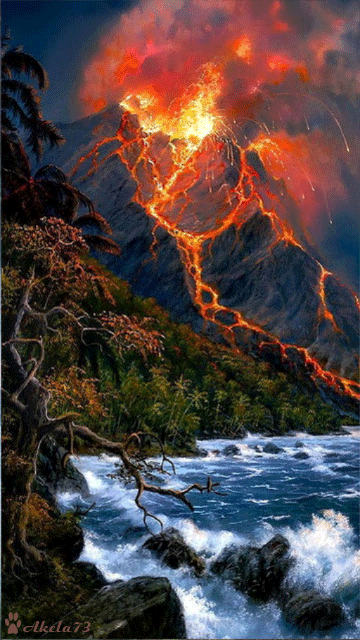 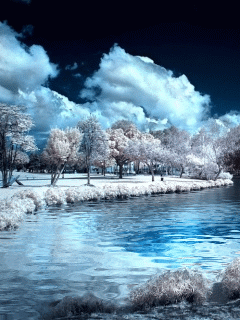 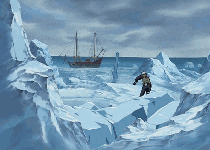 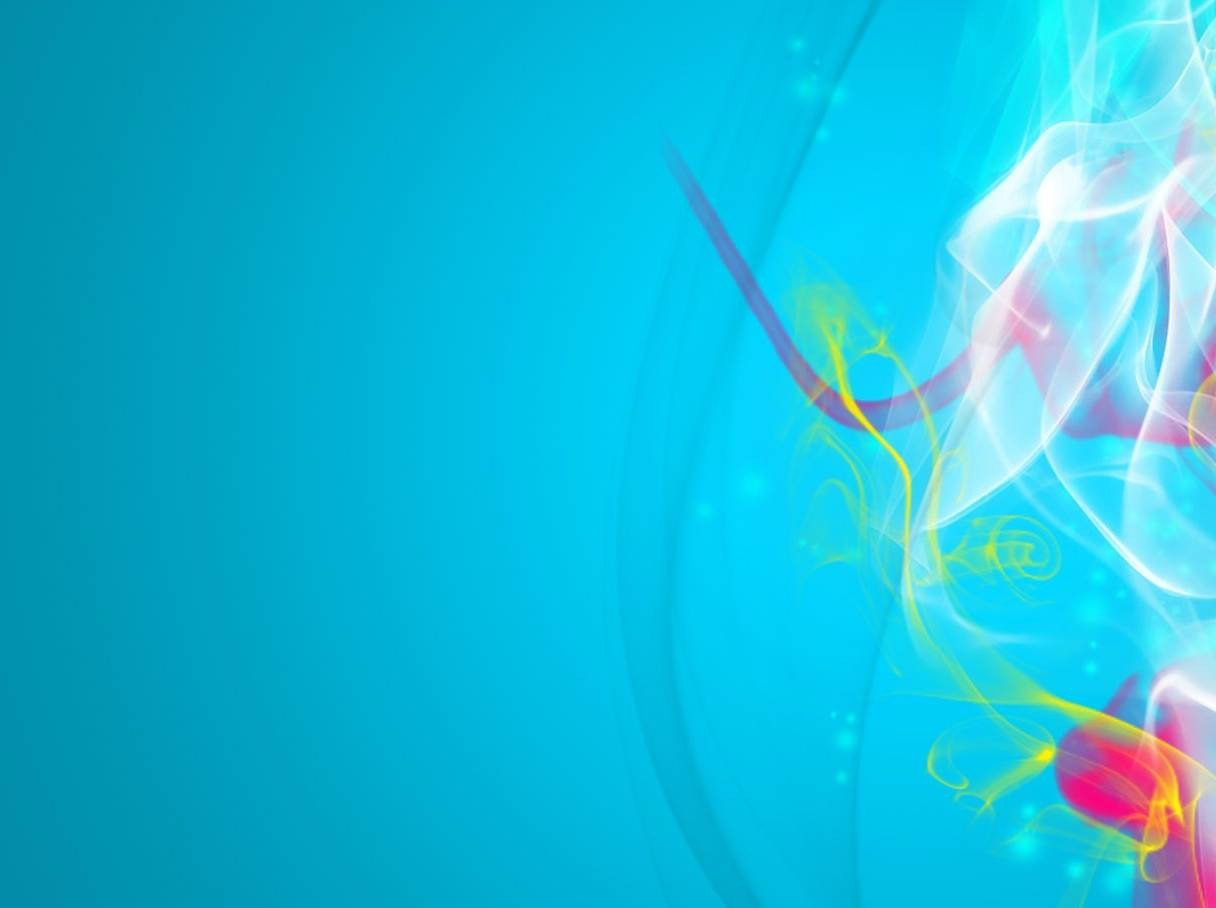 З історії бактерій
Наука, що їх вивчає називається мікробіологією. Галузь мікробіології, що вивчає бактерії, називають бактеріологією. Започаткував її Антоні ван Левенгук у XVII ст.
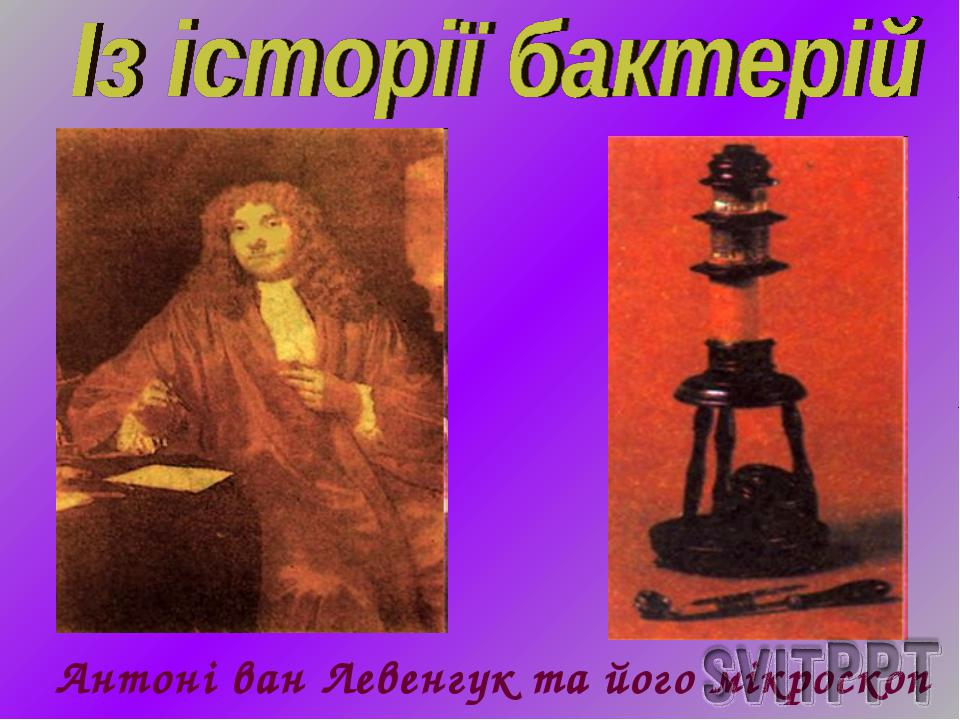 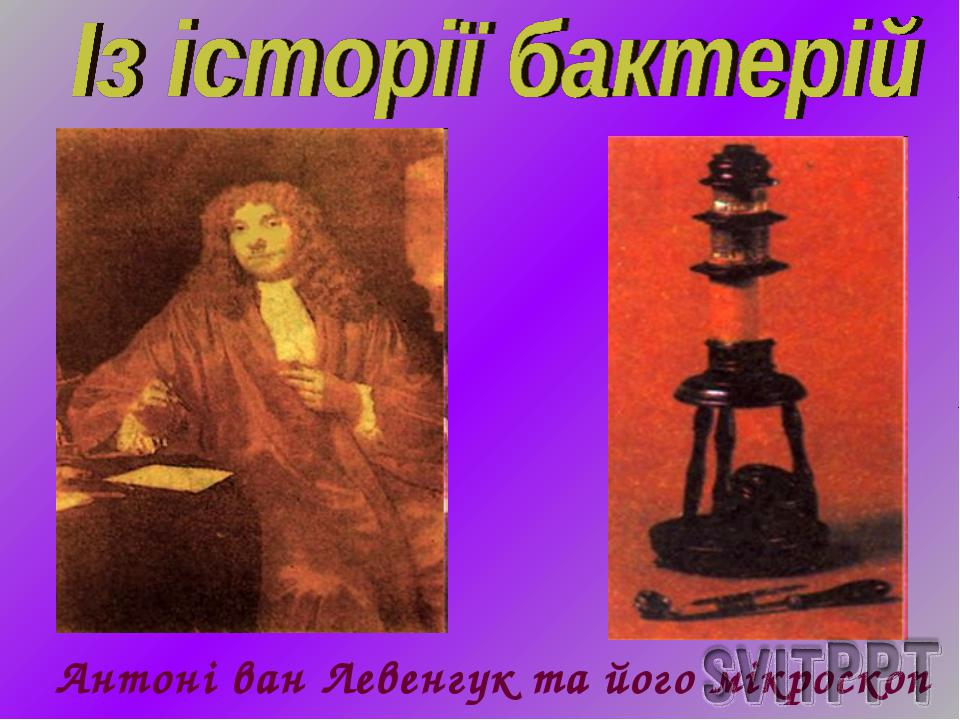 У мікробіологічній лабораторії
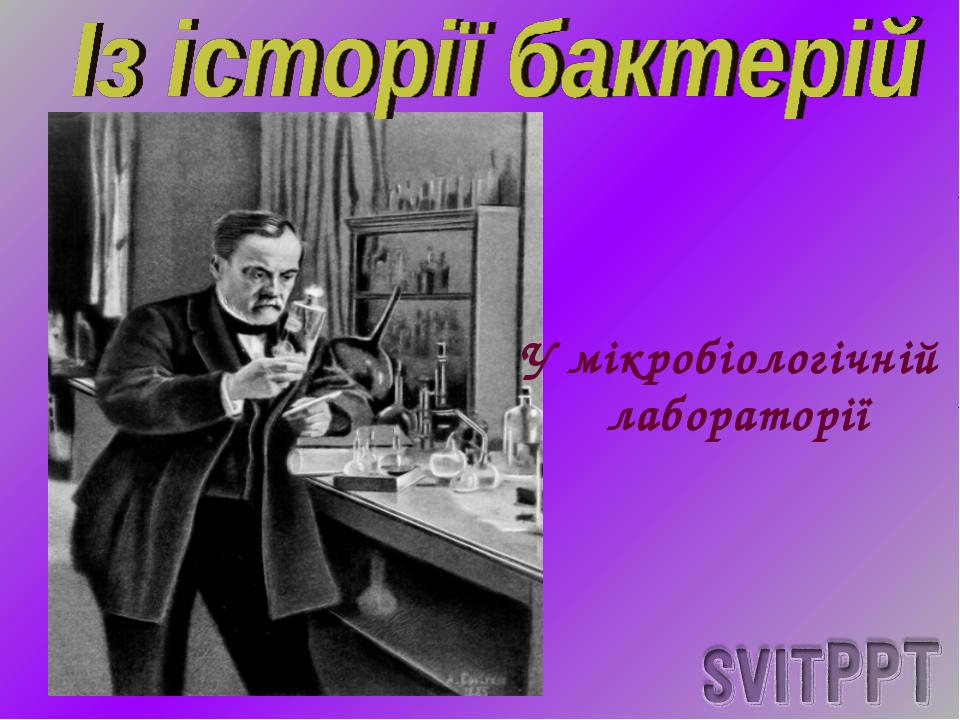 В лабораторіях бактерій вирощують на спеціальному поживному середовищі. Мільйони бактерій утворюють колонії різного кольору та форми.
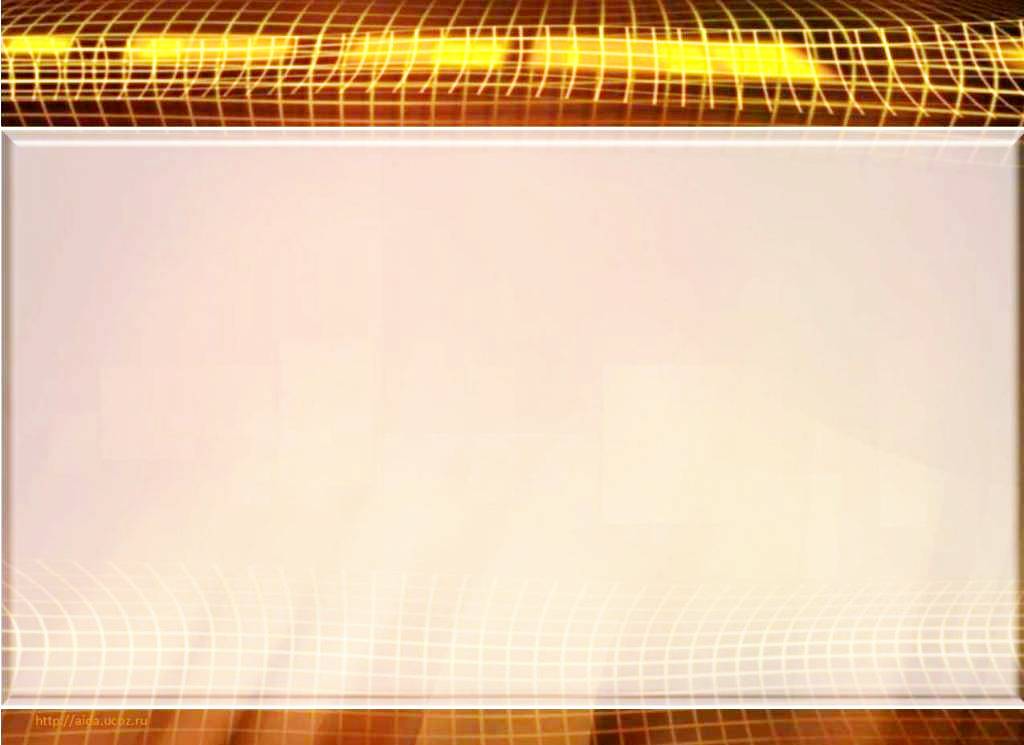 Будова бактерій
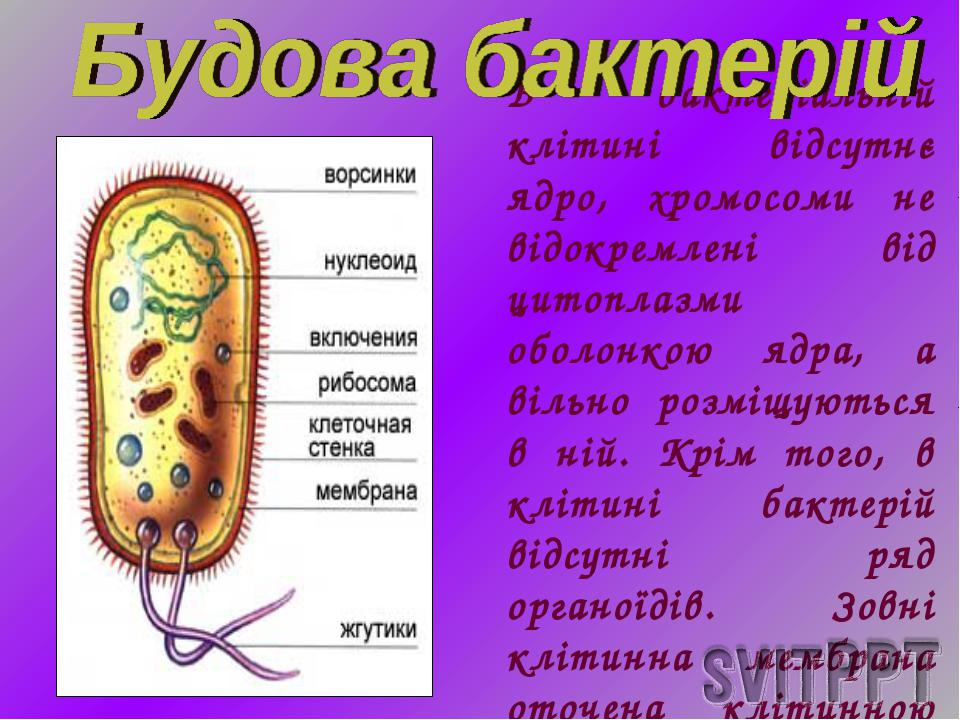 В бактеріальній клітині відсутнє ядро. Крім того, в клітині бактерій відсутні ряд органоїдів. Зовні клітинна мембрана оточена клітинною стінкою.
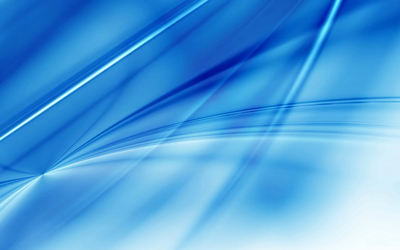 Коки
Коки - округлої форми
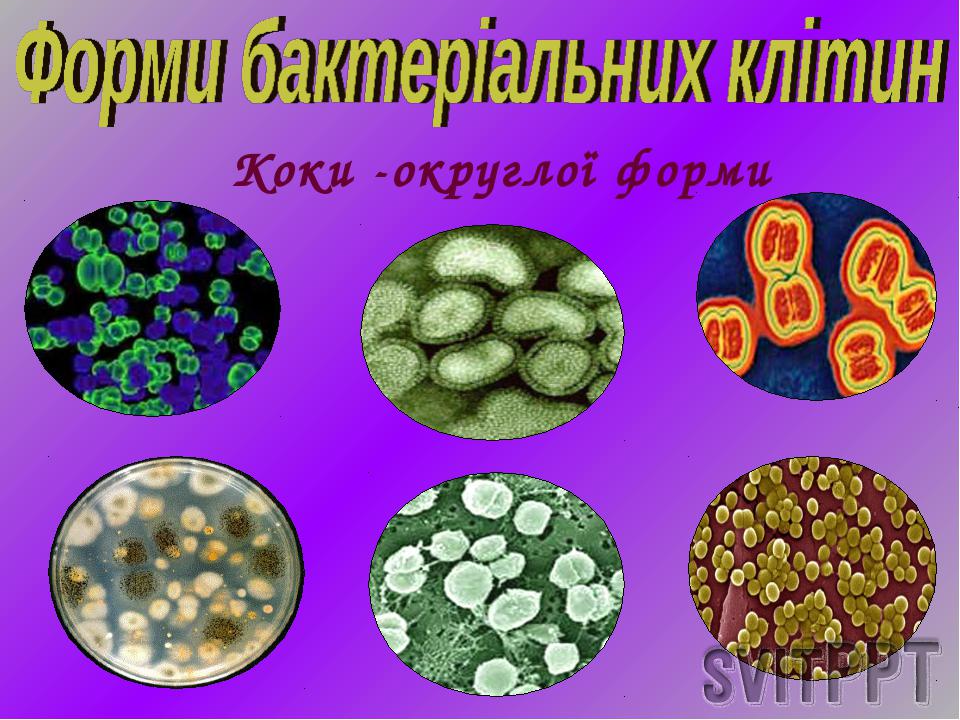 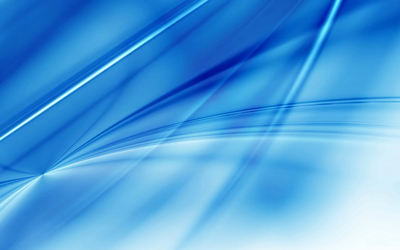 Бацили
Бацили -палочковидної форми
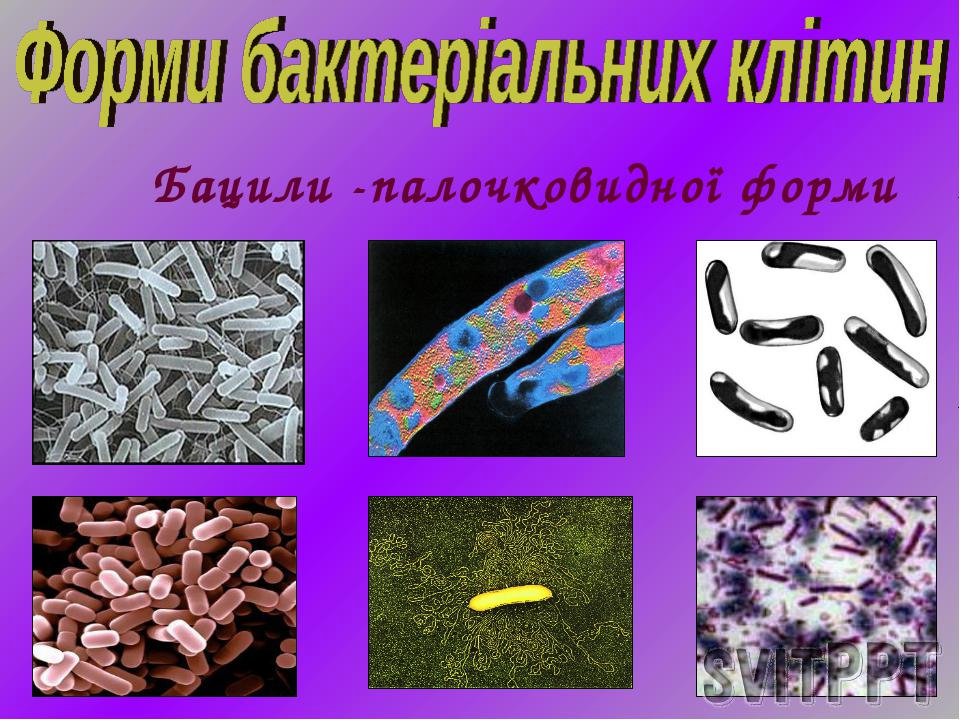 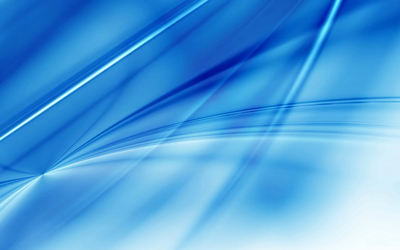 Спірили
Спірили - форма спіралі
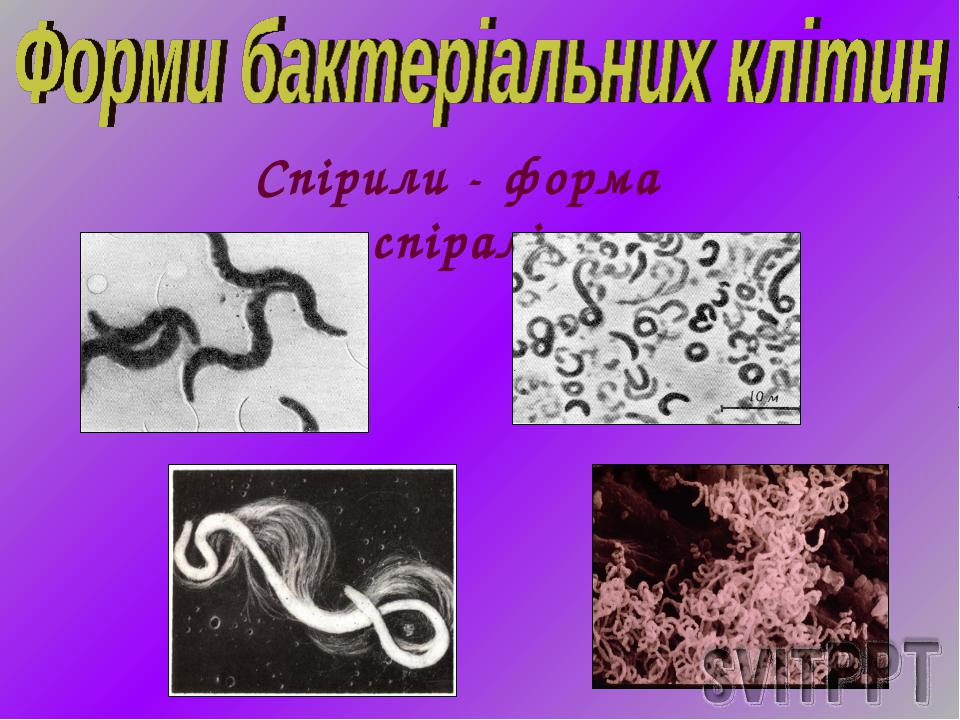 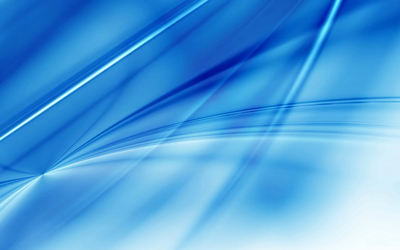 Вібріони
Вібріони - форма зігнутої палички, вигляд коми
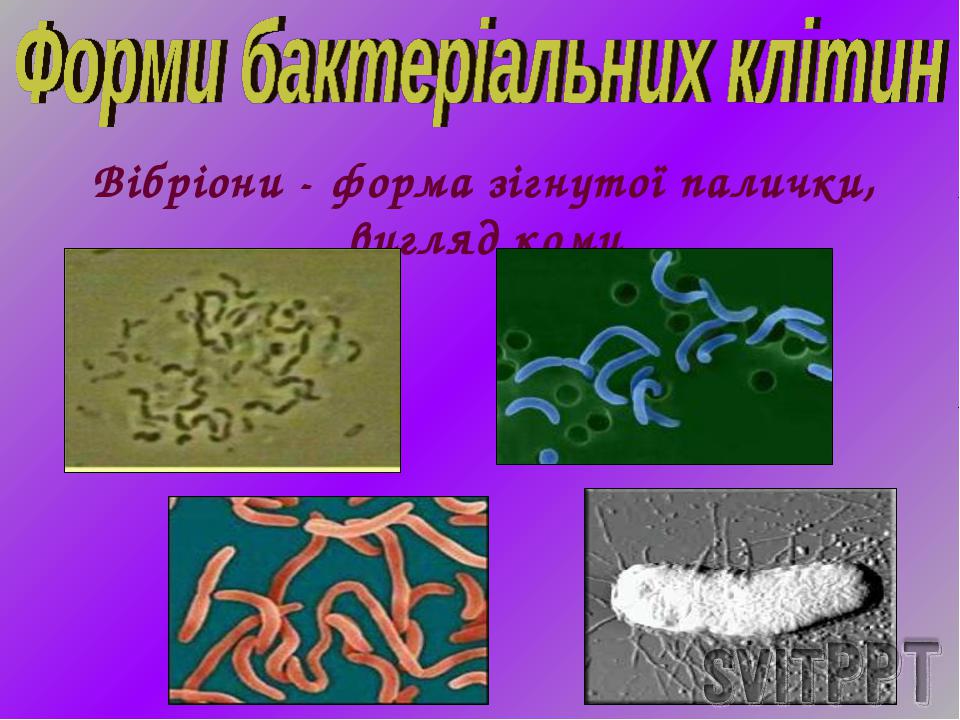 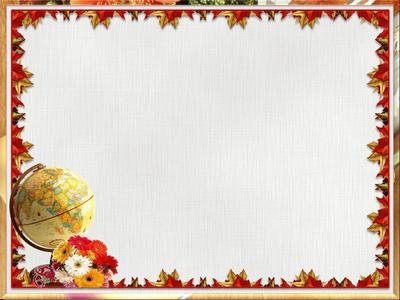 Бактерії під мікроскопом
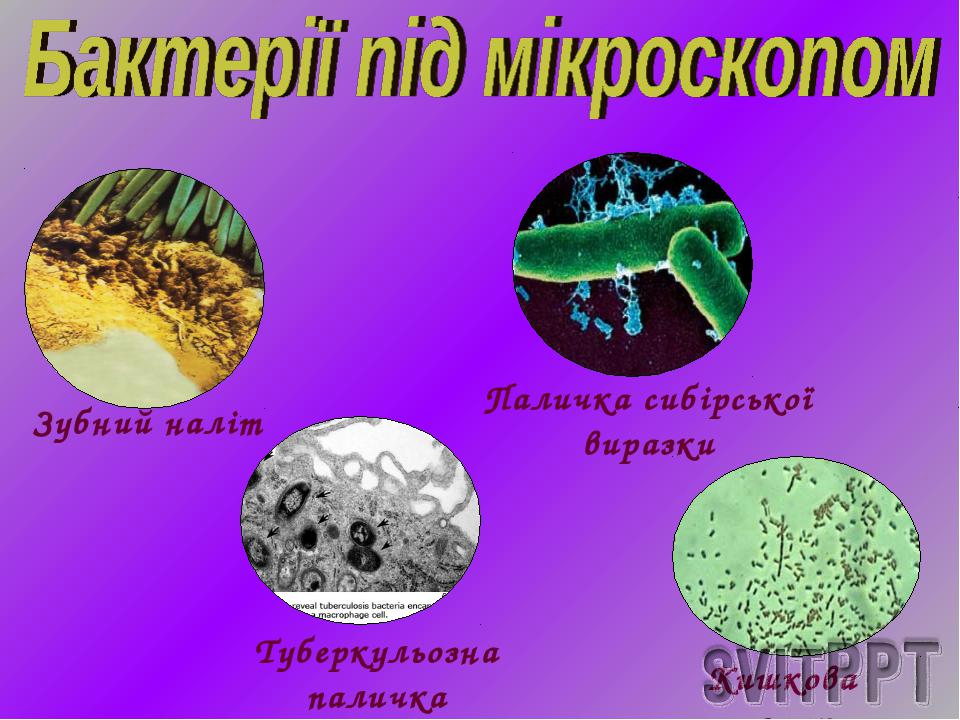 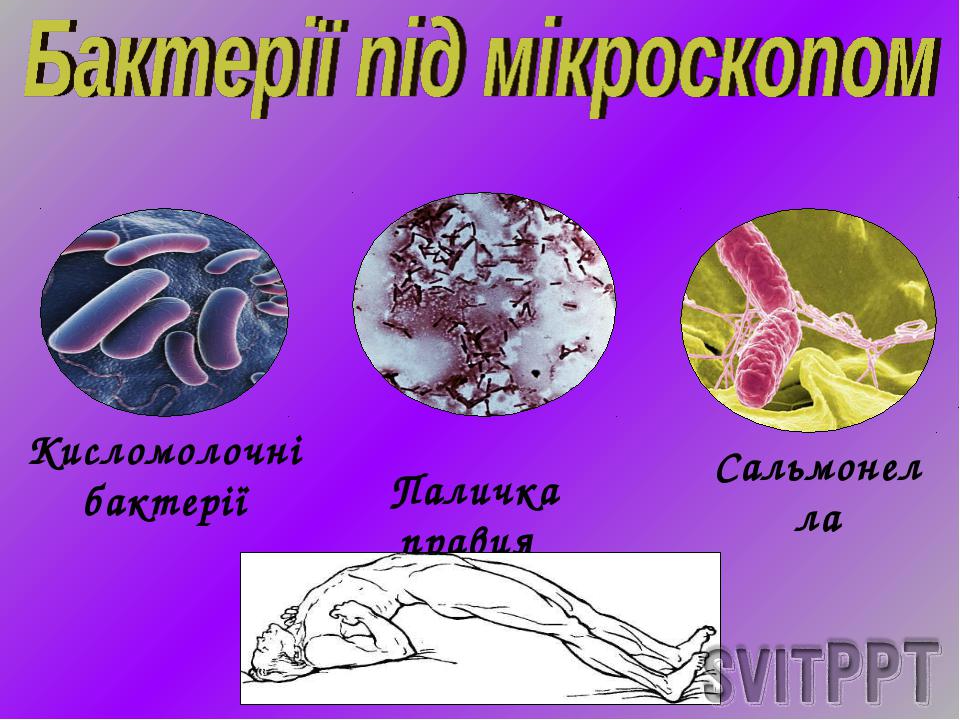 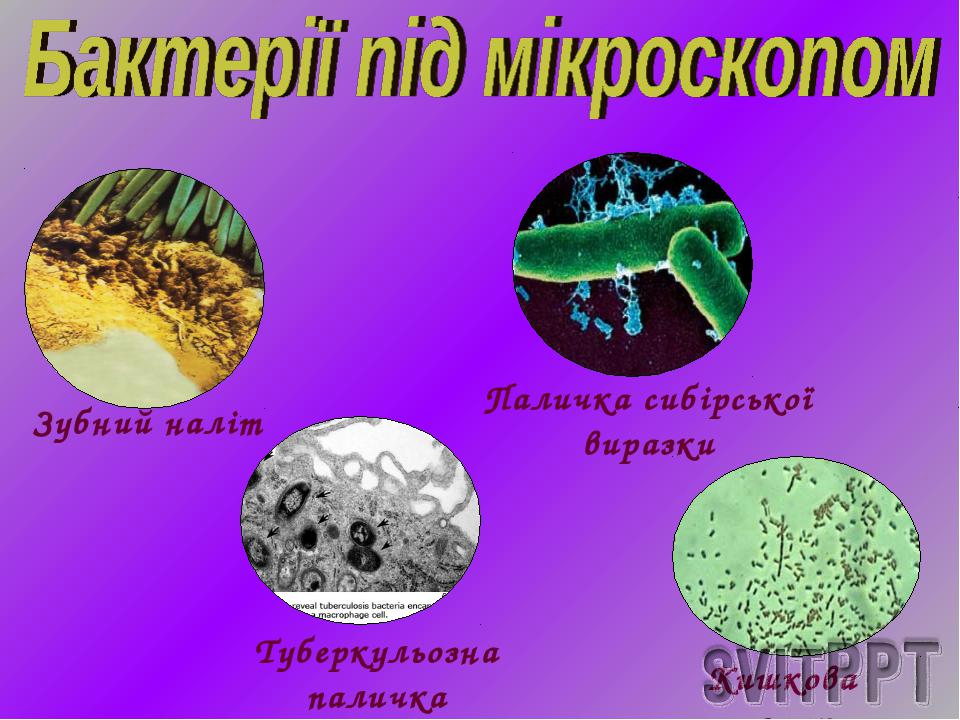 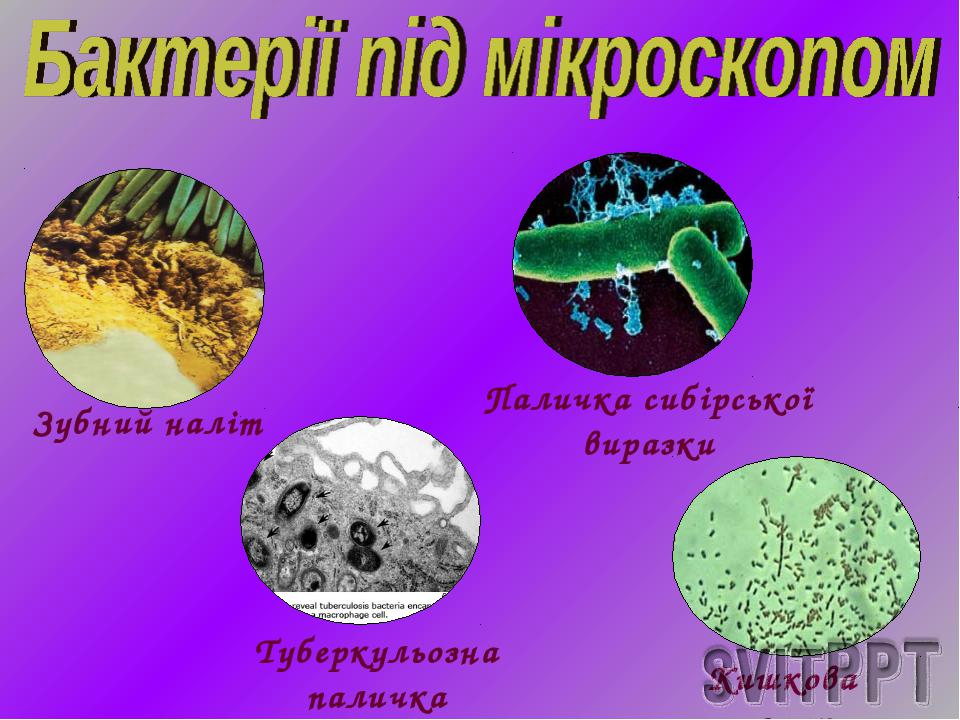 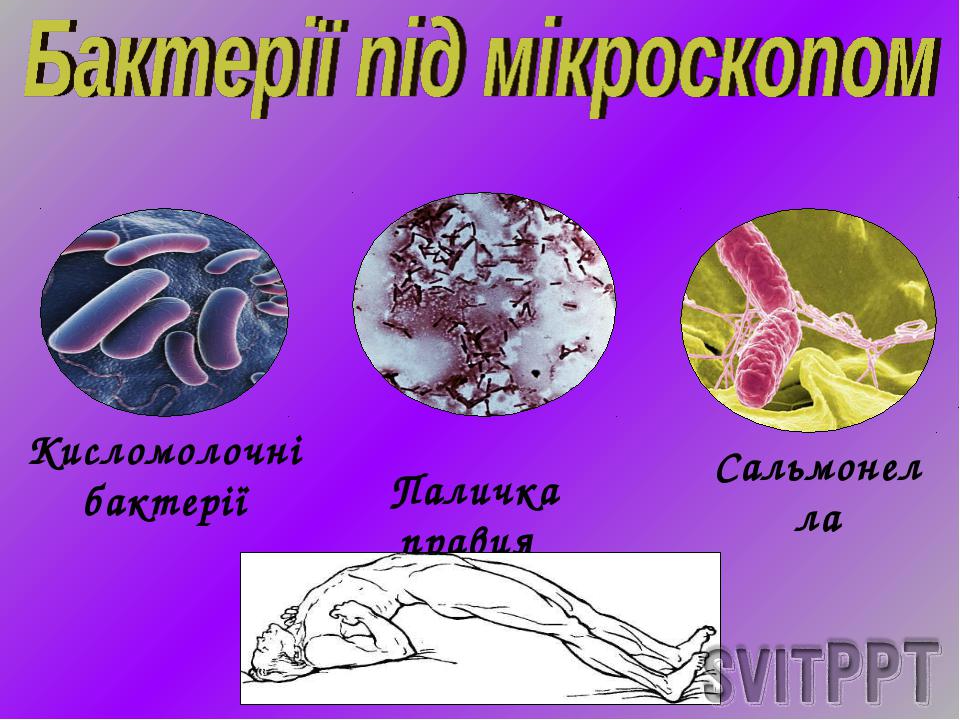 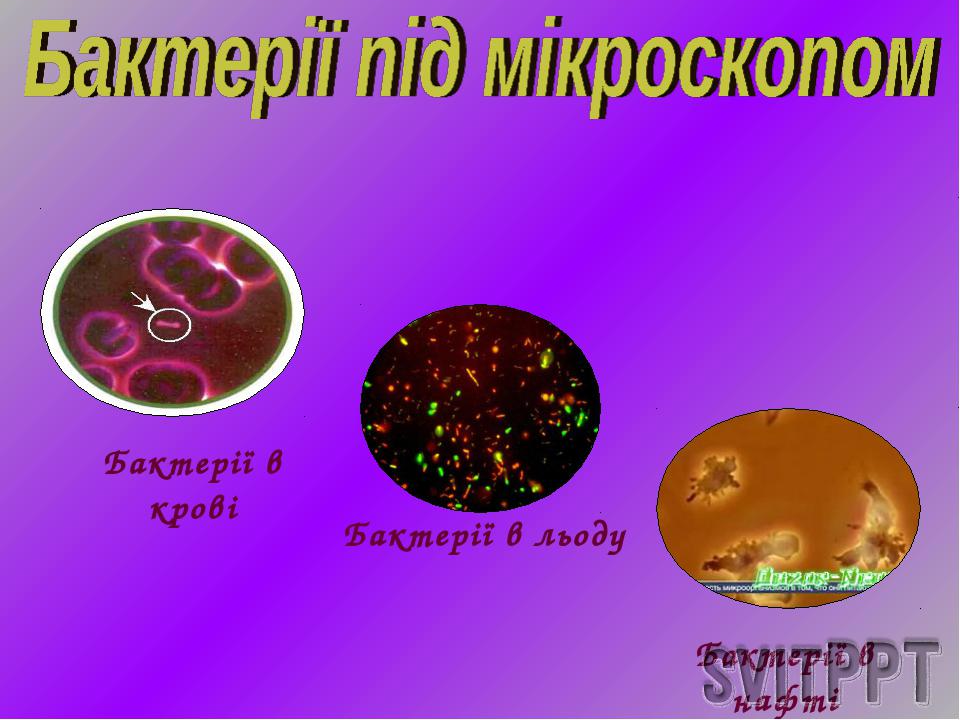 Значення бактерій
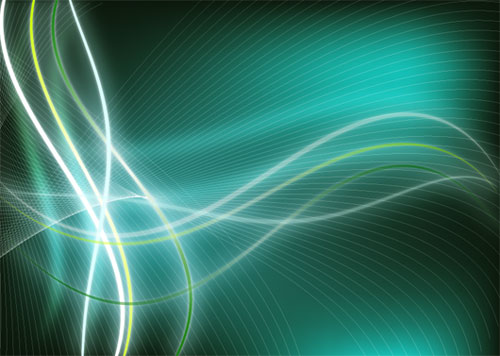 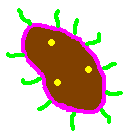 Грунтові бактерії беруть участь в утворенні кам’яного вугілля, нафти, торфу. Деякі бактерії поселяються в травному тракті травоїдних ссавців, що забезпечує краще перетравлення їжі. Бактерії приносять не лише користь, але і завдають шкоди: вони розмножуються в харчових продуктах, викликаючи цим їхнє псування.
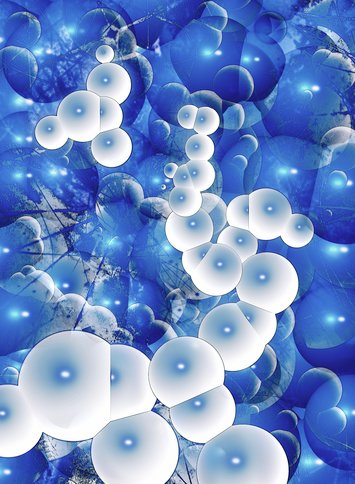 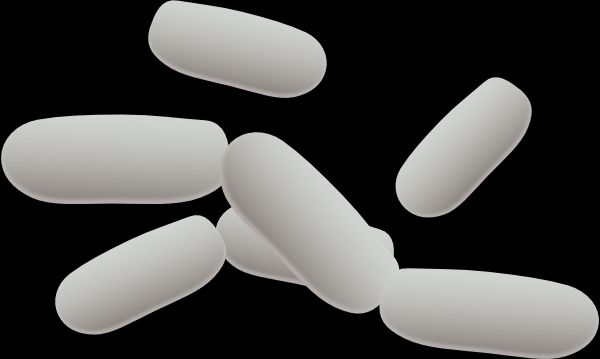 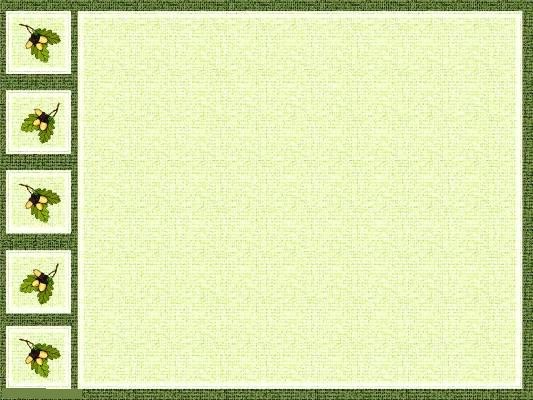 Хвороботворні бактерії
Викликають хвороби рослин, тварин, людини 
Пристосувались до життя в тканинах організму-хазяїна або на його покривах 
Здатні виділяти отруйні речовини - токсини 
Швидко розмножуються
 Утворюють цисти
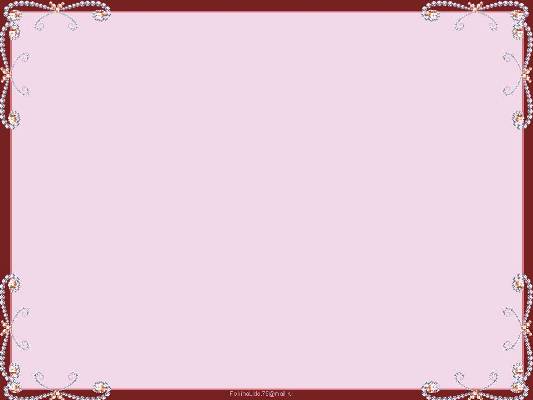 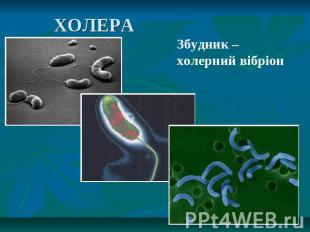 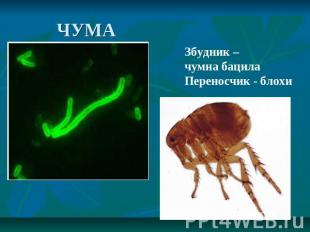 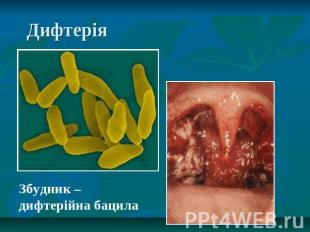 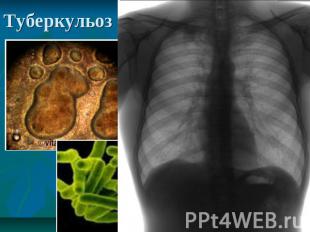 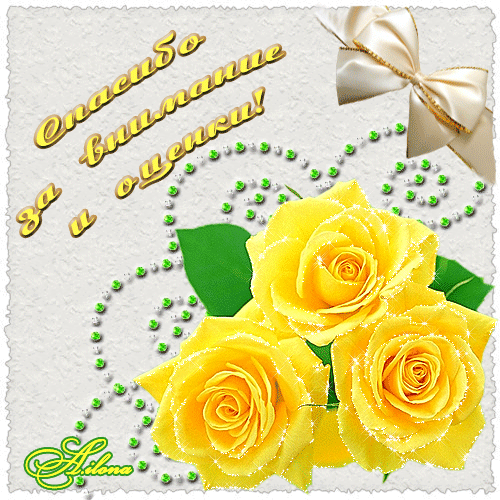